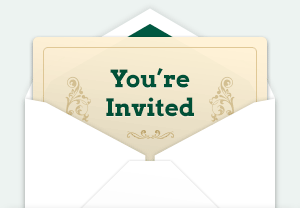 Welcome  to
TOday’s English  Class.
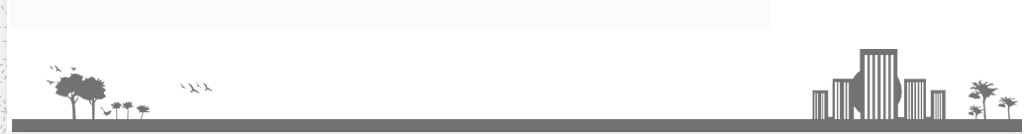 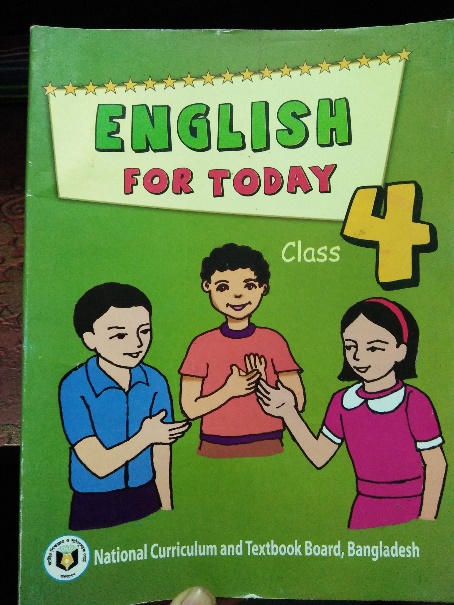 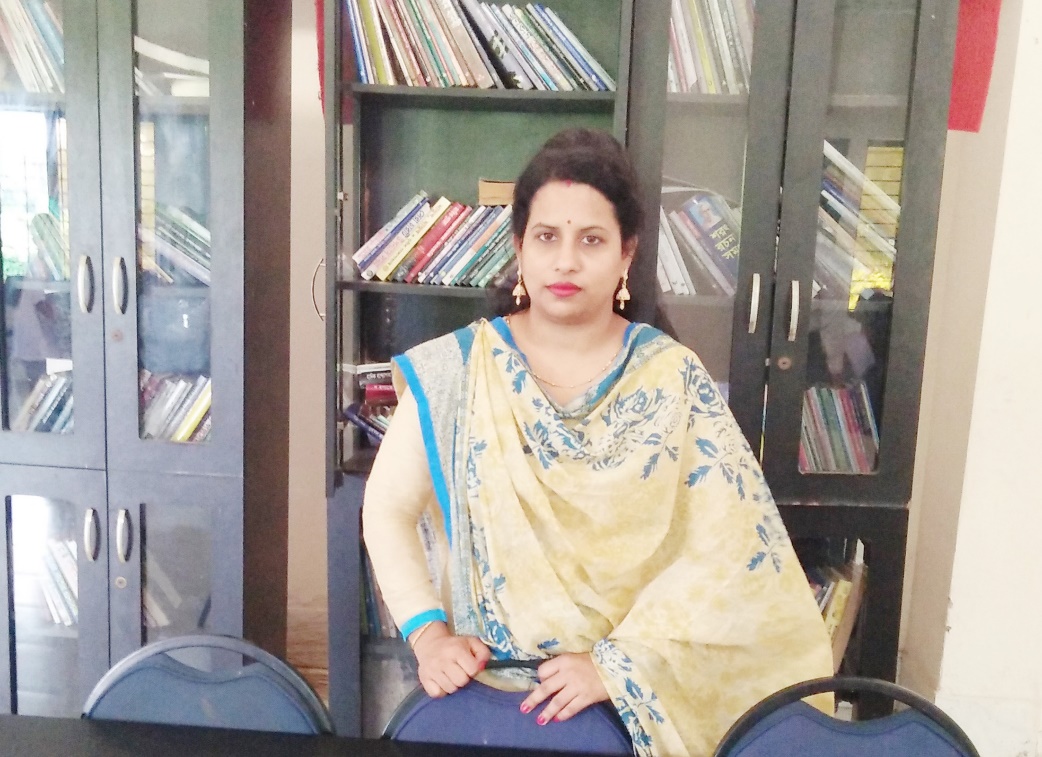 Class-Four
Sub.-English
Unit-28
Date-15-11-2019
Mallika Paul
Assist. Teacher,
Gopalganj Sadar, Sadar, Gopalganj.
mpaul29024@gmail.com
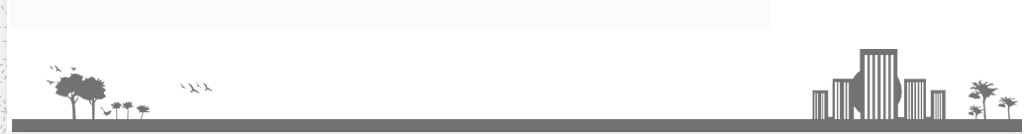 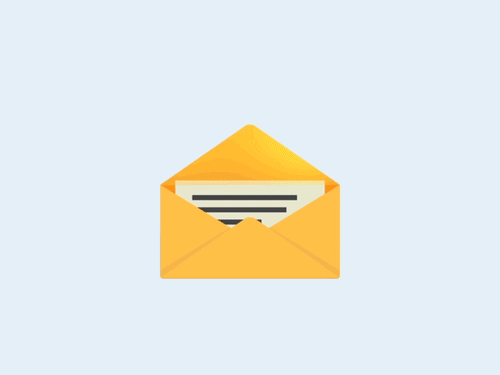 Lets look some pictures &
 discuss about these picture..
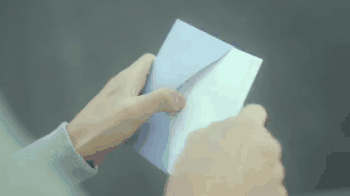 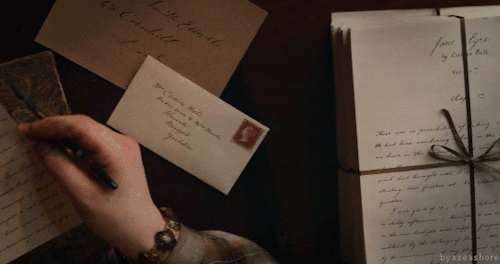 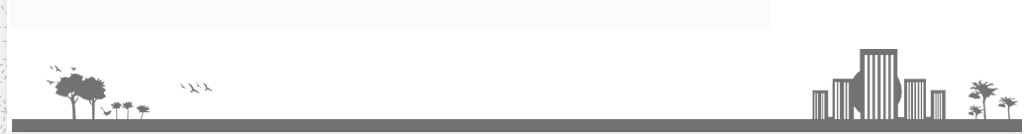 Title
“Letter to a friends”
(Dear Ismail,………..your friend, Kajol )
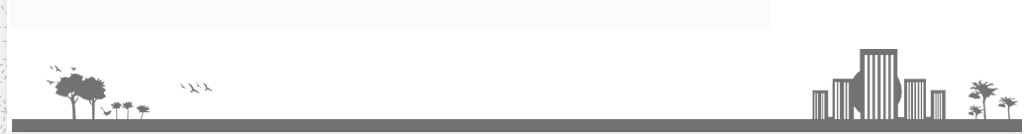 Learning Outcomes:
1.4.1  read words, phrases & sentences in the text
               with proper punctuation, stress & intonation.
      1.5.1  read silently with understanding paragraphs,
Stories and other texts.
    1.7.1 read short paragraphs, dialogues and simple
 letters.
 5.1.2 read with knowing the parts of a personal 
letter.
Reading
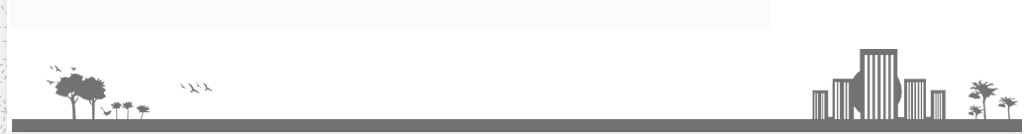 Keyword
Park
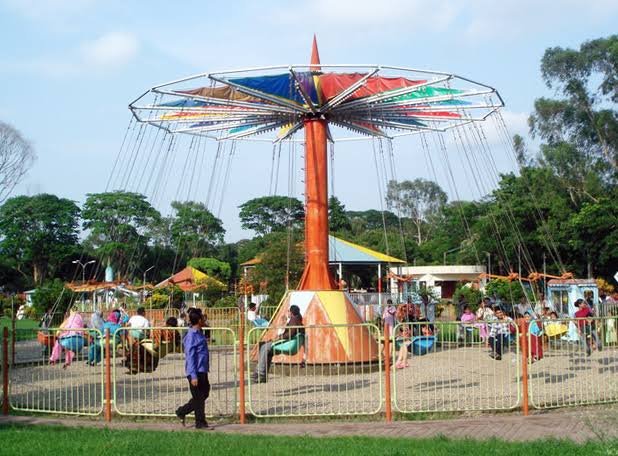 Recreation ground
With each other.
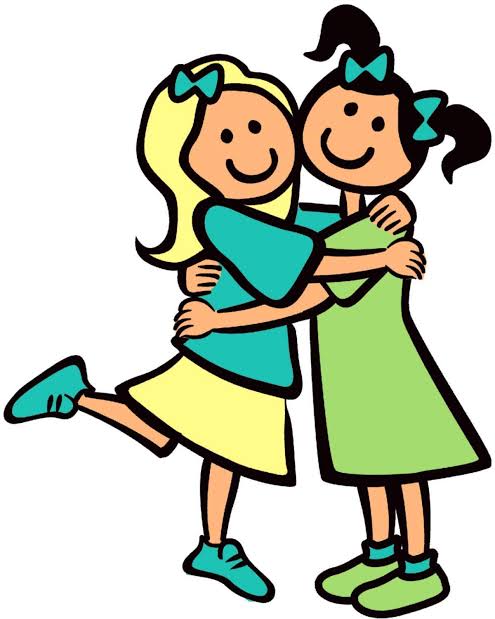 Together
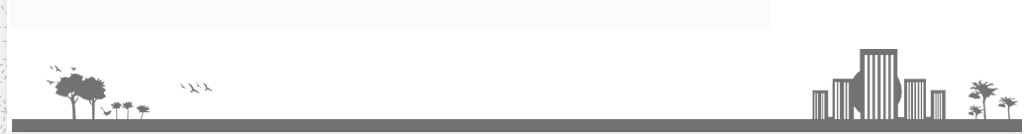 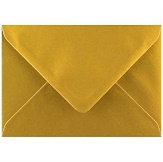 26th April, 2016
Dear Ismail,
Sumon is my new friend at school. He is from Bogura. Everyday 
after school we play in the park. We play cricket together on the
weekends.He can run very fast! Sumonn has a sister.Her name is
Mira. 
How are you? Write soon!
Lets look ,read & try to understand the letter..
Your friend,
Kajol
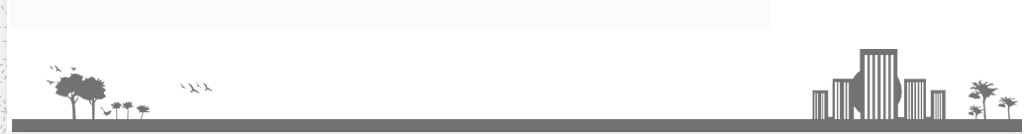 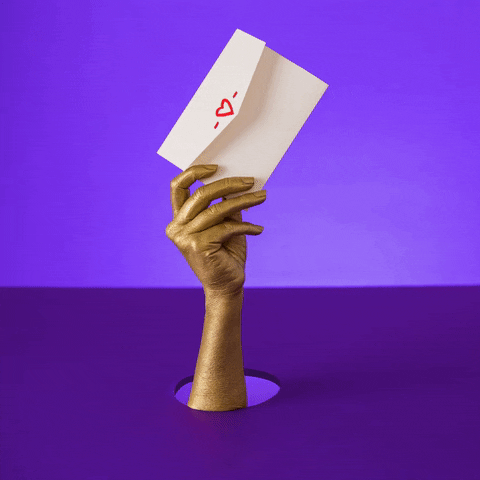 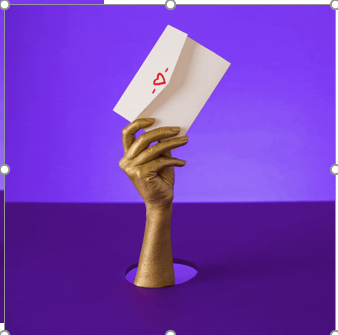 A personal letter has 5 parts.
1. Heading (Date)
2. Greeting.
3. Body.
4. Closing.
5. Signature (name).
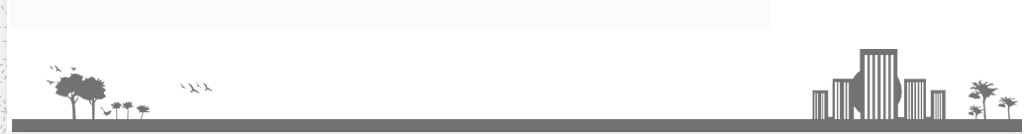 Heading/Date
Greeting
26th April, 2016
Dear Ismail,
Sumon is my new friend at school. He is from Bogura. Everyday 
after school we play in the park. We play cricket together on the
weekends.He can run very fast! Sumon has a sister.Her name is
Mira. 
How are you? Write soon!
Lets look the letter again and 
try to identify these five parts from the letter.
Closing
Body
Your friend,
Kajol
Signature/name
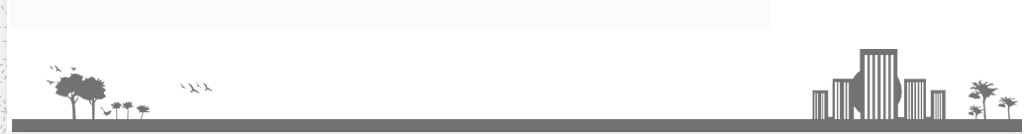 How many parts of a personal letter?
Five parts.
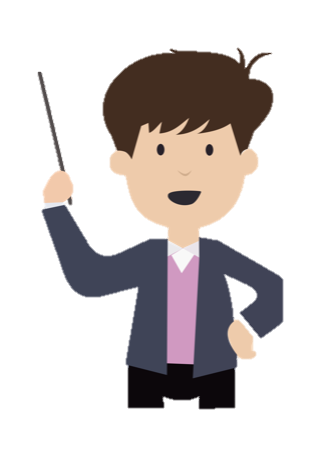 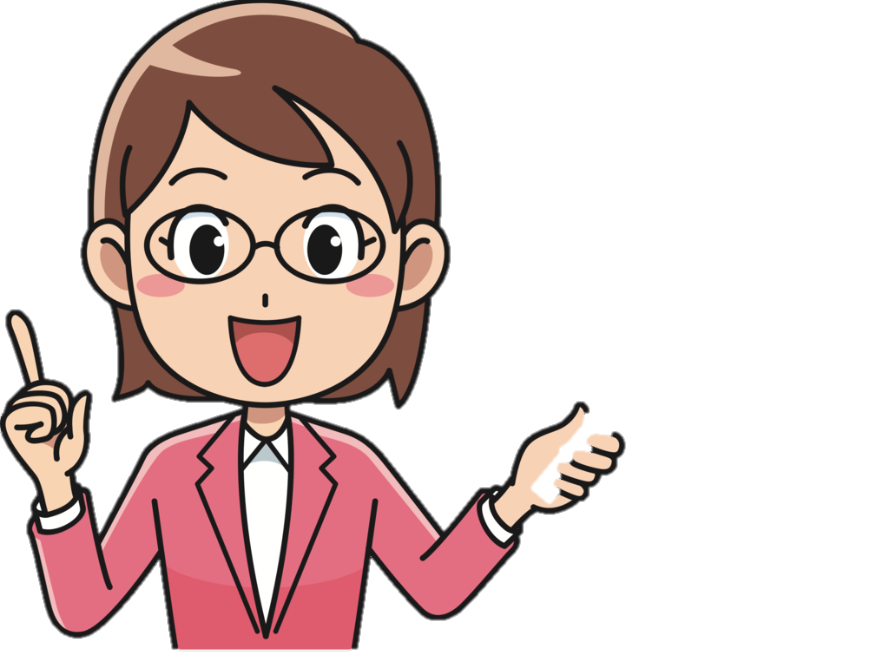 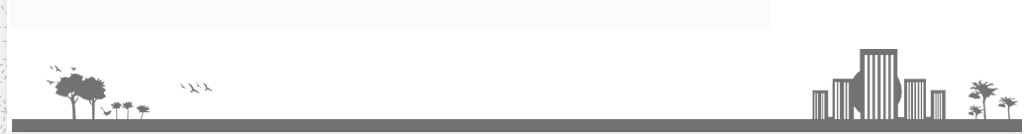 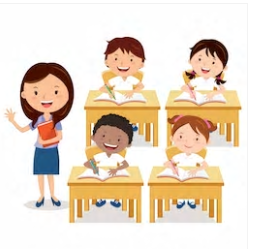 Now lets listen the
 Audio attentively..
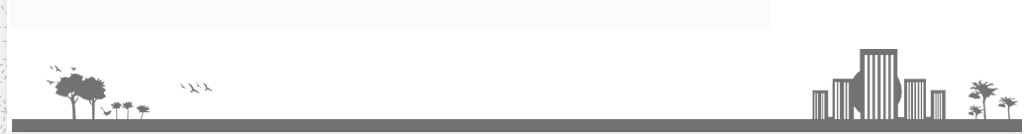 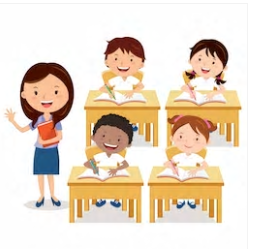 Read with/after me.
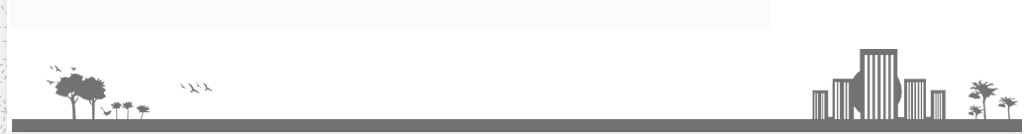 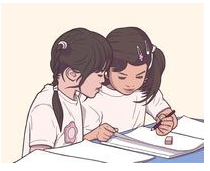 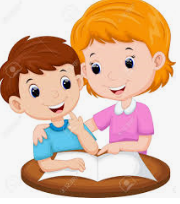 Read in pair.
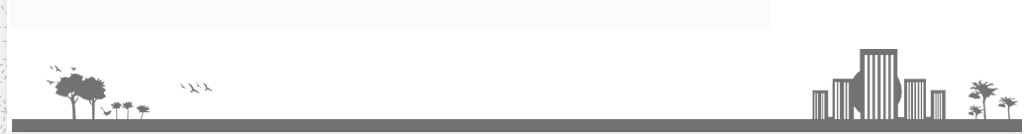 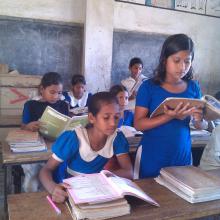 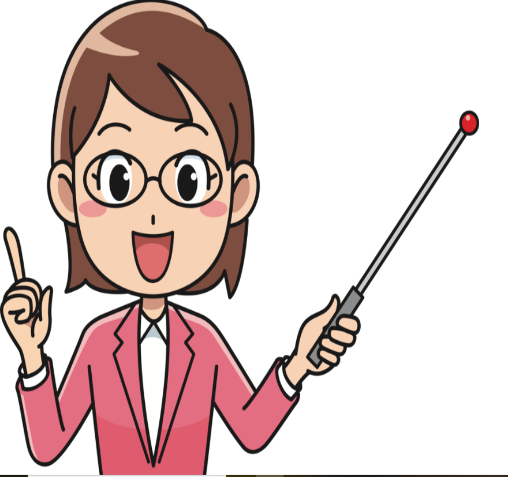 One by one.
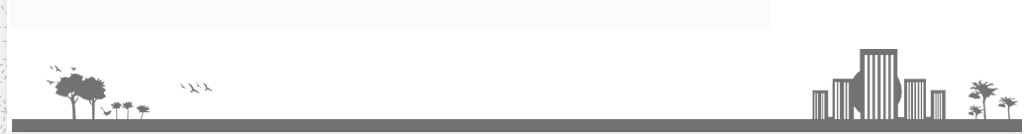 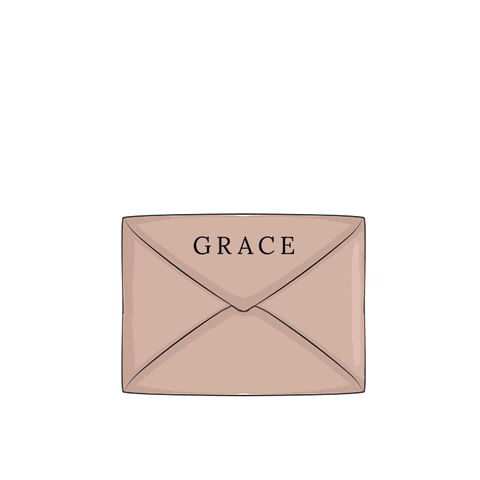 Thanks All.Bye Bye….
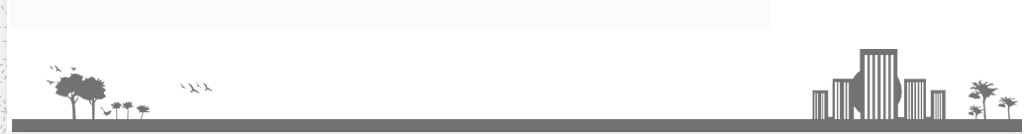